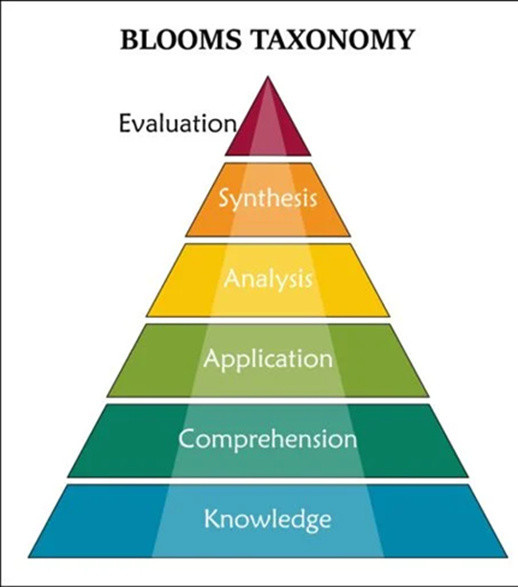 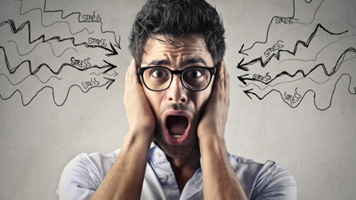 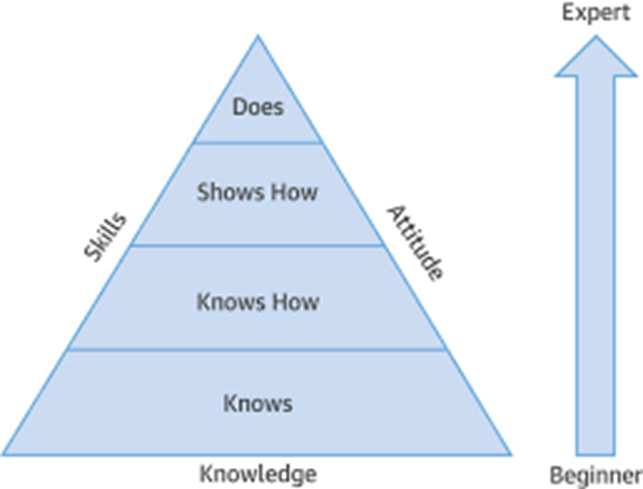 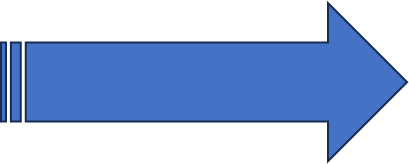 Moving from Bloom’s to Miller’s
Miller’s Levels
Masters of Health Informatics
Assessment Method
Miller's
Pyramid
Level
Notes
Knows
Knows How
Shows
Does
How
Class participation
a
a
a
Level depends on activity
Oral presentation
a
a
a
Level depends on activity
Exam (depends on question type)
a
a
Quiz (depends on question type)
a
a
Paper, report, essay
a
a
a
a
Level depends on activity
Discussion
a
a
a
Poster
a
a
Multiple choice
a
a
Short answer
a
a
a
Individual student presentations
a
a
a
Team presentations
a
a
Online discussion forums
a
a
a
Instructor observation during class
a
a
a
Pre/post knowledge testing
a
a
Masters of Health Informatics
Assessment Method
Miller's
Pyramid
Level
Notes
Knows
Knows How
Shows
Does
How
Project
a
a
a
Level depends on activity
Simulation
a
a
Level depends on activity
Role play
a
a
Level depends on activity
Journals, logs
a
a
Essay
a
a
a
Problem-based scenarios
a
a
Extended matching
a
Case-based multiple choice
a
questions
Observation of the student's ability to
work well in a team setting (team
project)
a
a
Pre/post skill testing
a
a
Masters of Health Informatics
Assessment Method
Miller's
Pyramid
Level
Notes
Knows
Knows How
Shows
Does
How
Case analysis / case-based learning
a
a
Problem solving
a
a
a
Observations of the student's ability -
a
a
internship supervisor
Peer evaluation of team participation
a
Observation checklists
a
Capstone
a
a
-Direct observation
a
-Practice portfolio
a
-Narratives
a
Peer evaluation in team projects
a
a
Final Paper
a
a
Internship
a
a
Practicum
a
a
Continuum of Novice to Expert